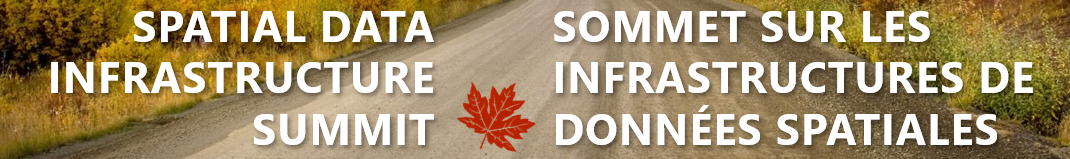 The Canada Forum onGeospatial StandardsWhitehorse, YukonOctober 2nd, 2018
Trevor Taylor, Facilitator, OGC  Canada Forum
ttaylor@opengeospatial.org
Canada Forum - Background
Created based on consultation with  the Canadian community, beginning with a summit held in St. John's, Newfoundland and Labrador, in June of 2017. 
The community identified a series of  high level requirements, agreed  to  create  a Charter, which was formally approved by the global  OGC membership in April of 2018. 
Charter approved ;  Charter for the Canada Forum on Geospatial Standards, 
Soft Launch June 2018, during OGC Meetings in Colorado
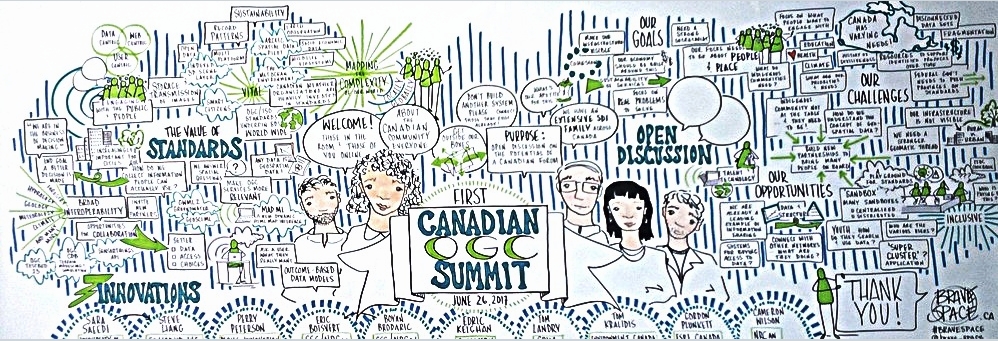 Graphic Summarizing the St. John’s, 2017, Summit
What is a Forum ?
Member led and managed, approved by the global OGC community
Open to non-members
Provides  OGC infrastructure and staff support  to support regional/country based activities, and  OGC’s open, neutral, consensus based process
The goals and objectives of  regional organizations vary based on regional requirements. Example  Activities;
Assist in capacity building in the region/country
Promote policies, cooperative business development initiatives and public/private partnerships that support open standards to, for example, enable open data policies.
Coordinate participation in the OGC, 
Provide a platform for all stakeholders
[Speaker Notes: MSC data and products are geospatial
Public warnings and public forecasts
Numerical weather prediction models
Weather observations
Satellite imagery


Image source: https://wutqfm.com/fire-herkimer-leaves-homeless/]
Global Forums
Asia
Australia and New Zealand 
Canada
China
Europe 
France 
Iberian and Latin-American 
India
Korea 
Middle East and North Africa
Nordic 
North American
 UK & Ireland
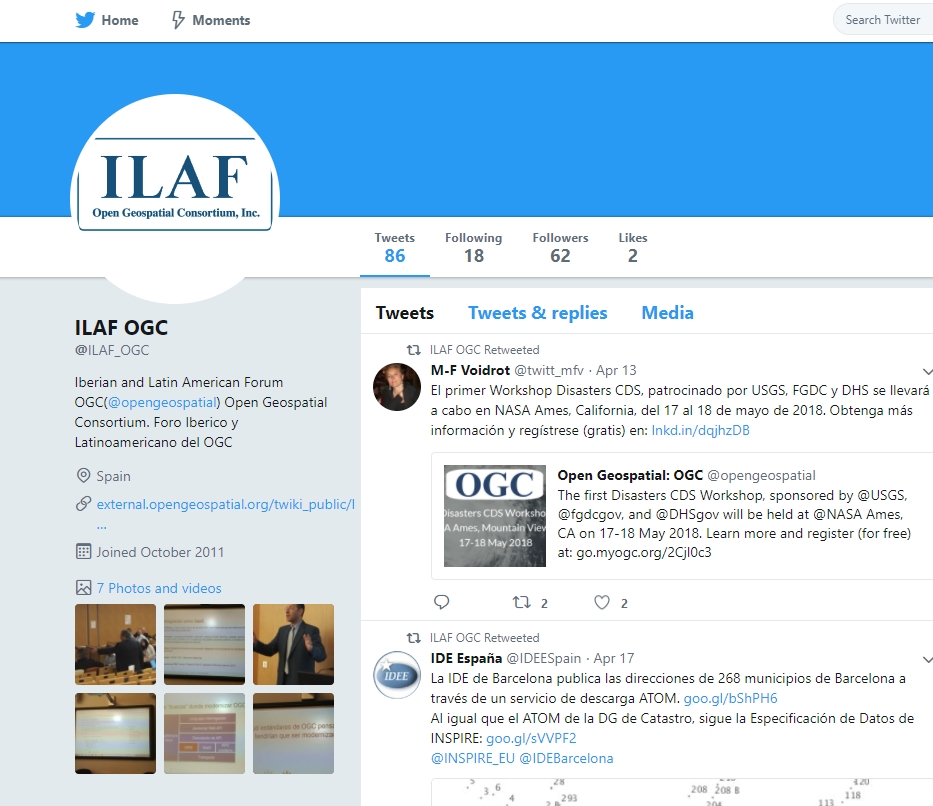 Example Activities – European Forum
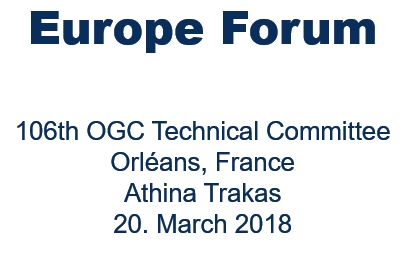 Example Activities – China Forum
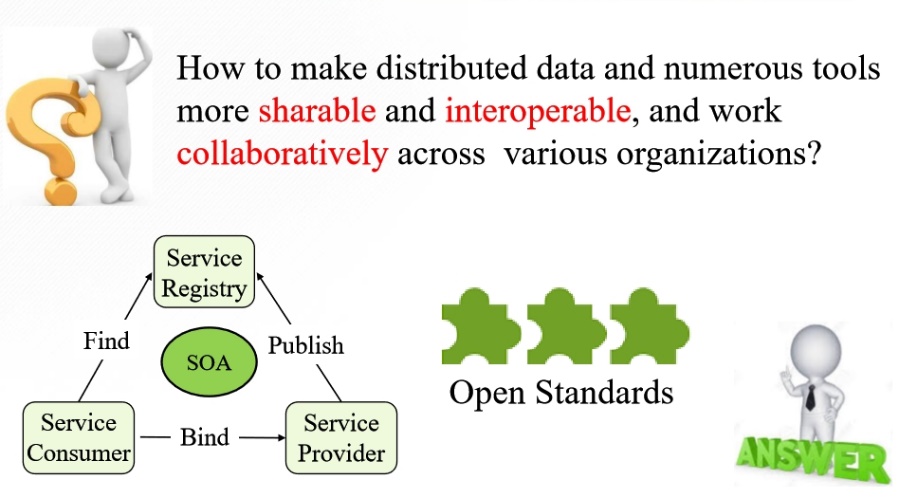 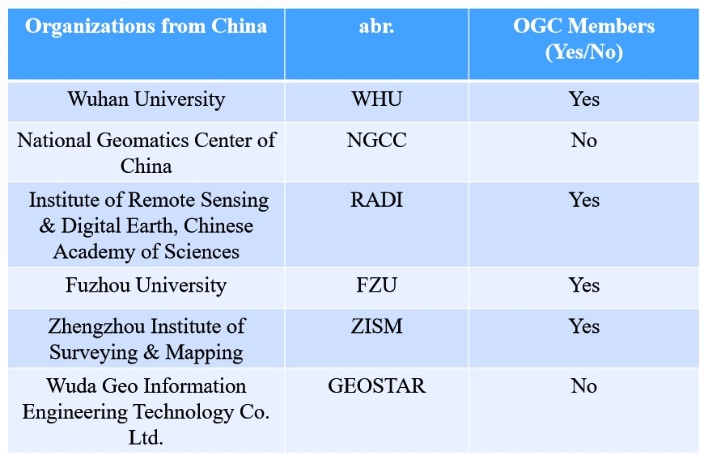 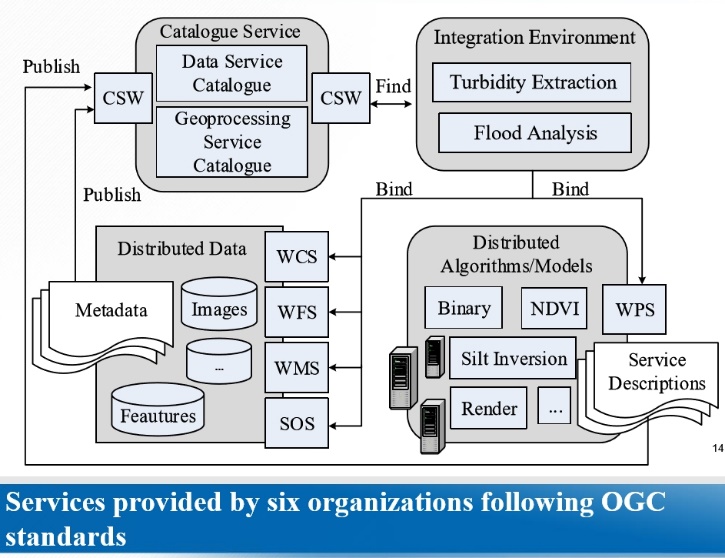 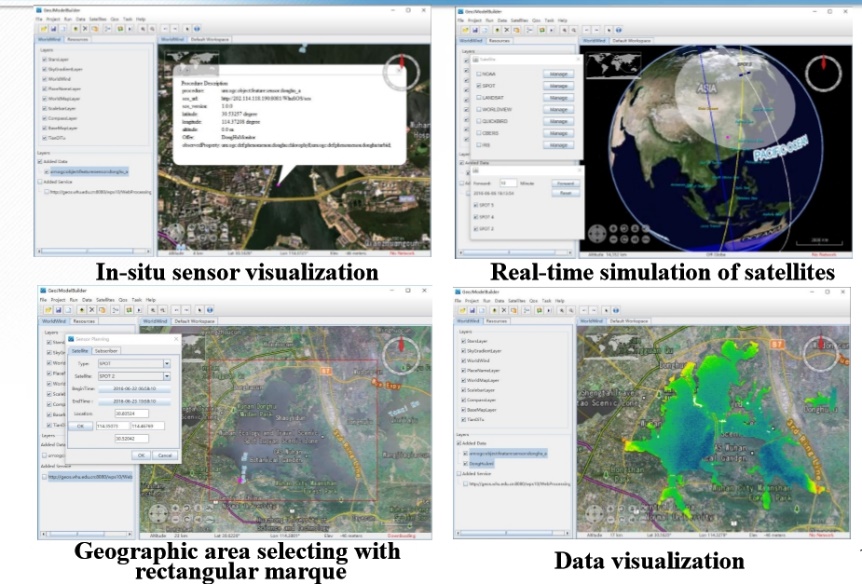 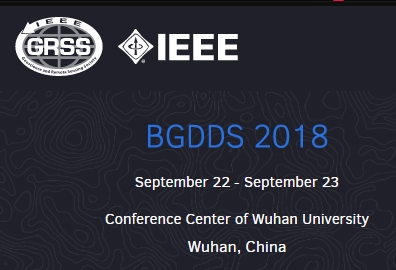 Next Meeting, September 2018
Purpose
Collaboration and Consensus :  Inclusive - All stakeholders - people,  technologies, policies, governance, market development
Issues: Refine priority issues  to guide innovation in Canada through collective action.
Awareness: Increase awareness of the benefits of using  open geospatial  standards and technologies  for all sectors, especially new and emerging sectors and markets
Innovation : Define value chains in various thematic domains  (e.g.  Survey and Mapping, Environmental Monitoring, Agriculture, Maritime, Energy and Utilities) and explore means to better connect multiple communities of practice  to reduce duplications,  increase efficiency and  improve the return on investment,
Capacity : Increase Canadian geomatics expertise and contribute to Canada’s future geospatial capacities and market presence , globally
Remote Communities: Empower remote Canadian communities through online collaborations.
Provide a sustainable platform to reduce fragmentation of Pan Canadian efforts!

:
Charter Members
AE Inc.
CAE
Computer Research Institute of Montreal (CRIM)
Compusult Ltd.
Cubewerx Inc.
Ecere Corp.
Environment and Climate Change Canada (ECCC)
Esri Canada Ltd.
Fisheries and Marine Institute (Memorial University of Newfoundland)
Mohawk Council Kahnawake
Mount Royal University
Natural Resources Canada (NRCan)
Internal Services Department - Geographic Information Services (Province of Nova Scotia)
NewfoundView
the PYXIS innovation
SensorUP
Silvacom
Teledyne CARIS
Tesera Systems Inc.
University of Calgary
Structure
Co-chairs and Sector Focus
Government/Indigenous
Cameron Wilson, NRCan, ON
Bradford Dean, Mohawk Council of Kahnawake, PQ
Commercial
Aurelian Constantinescu, CAE Inc, PQ
Andy Hoggarth, Teledyne – CARIS, NB
Research/Academic
Tom Landry, CRIM, PQ
Facilitator
Trevor Taylor, OGC, ON
Meets  a minimum of Monthly ( First Wednesday of Every month)
Looking to expand the group to better represent regional requirements and the Academic Community
What OGC Resources are Available ?
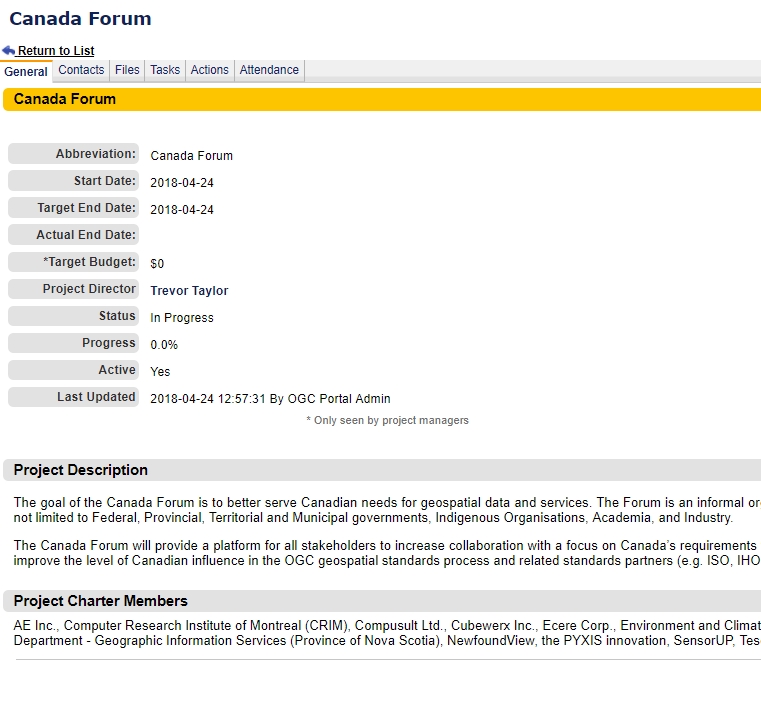 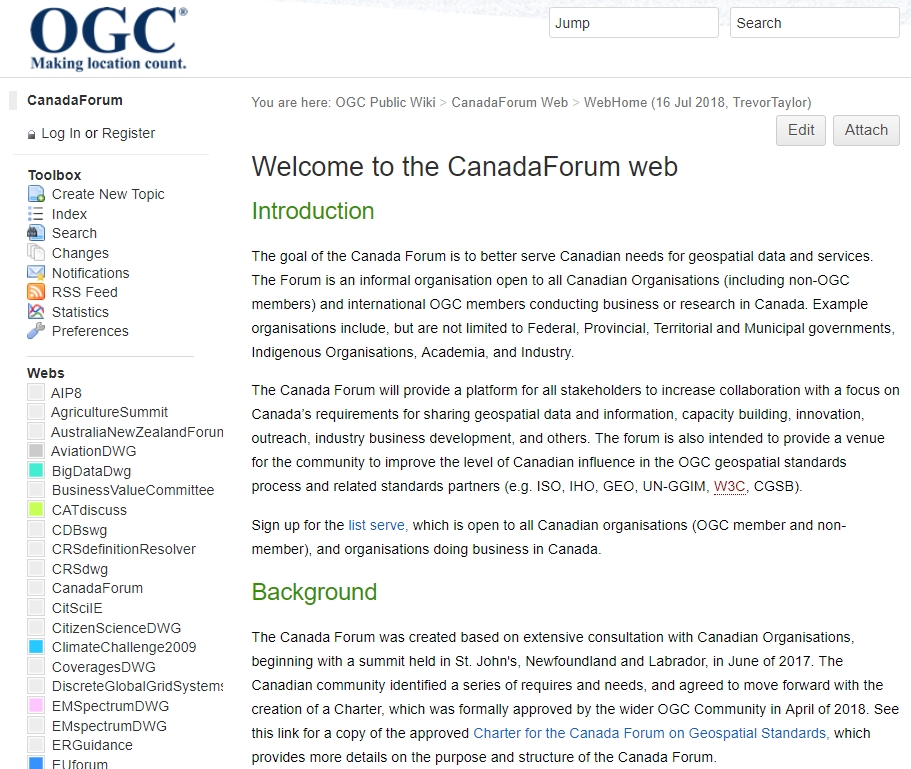 Public Wiki
OGC Portal Project
Plus OGC Staff Support for Forum Activities
Launch
Formal Launch of the Forum
Indigenous Mapping Workshop, Montreal ( completed Aug 23rd)
CCOG /SDI Summit
GeoAlberta
Geomatics Atlantic
Réseau Québec maritime
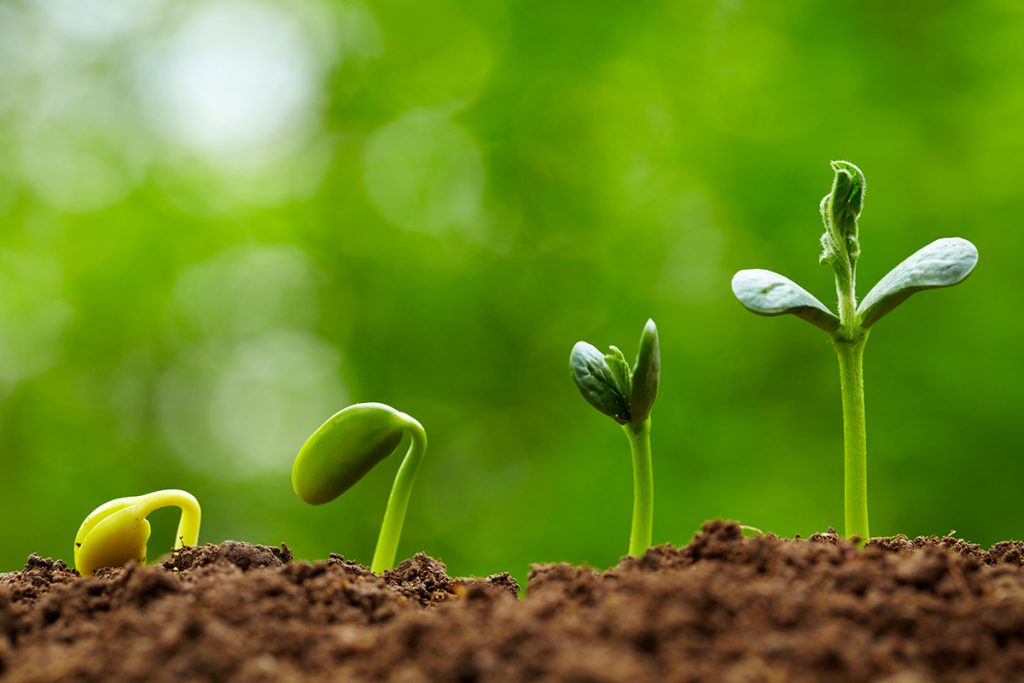 Next Steps
Work Plan Development – Needs Your Input !
Looking to identify common issues, potential activities  that cross cut sectors 
Must Include Work Items Relevant to all Sectors
Intended to minimize the requirements for new resource application (e.g. include items all ready in member’s workplans)
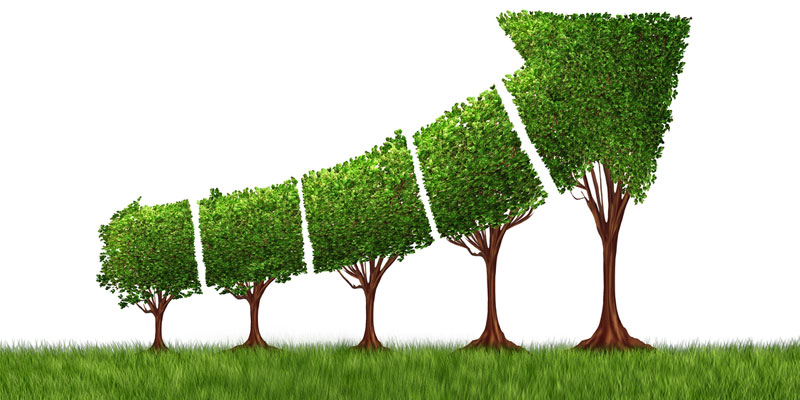 Graphic Source https://sslinvest.com/2018/03/04/conditions-ideal-growth-market-2018/
Why is this important ?
Canadian SDIs  are relatively mature (with variations)  but are a work in progress due to;
evolving technology 
changing demands from society 
Web of data
Increase in data
A need to improve cross domain and community interoperability
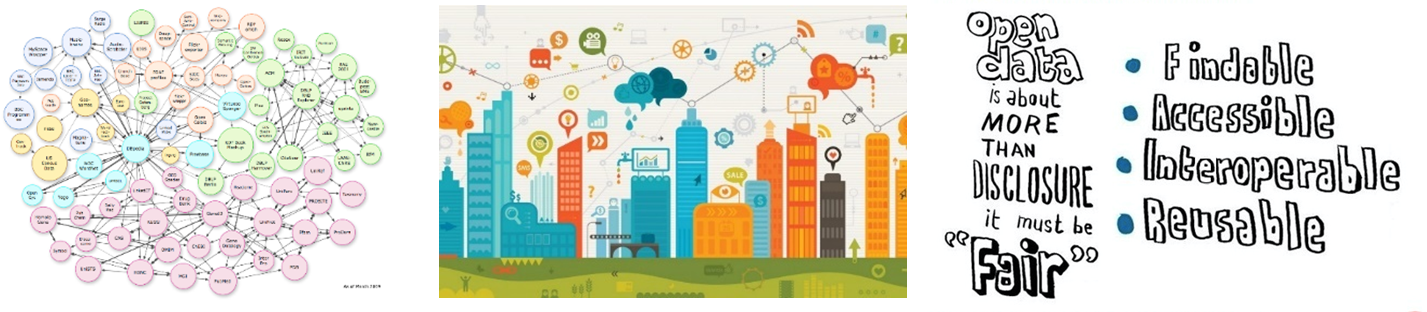 Graphic Source; Geonovum white paper Geo standards, March, 2018
A Few Characteristics
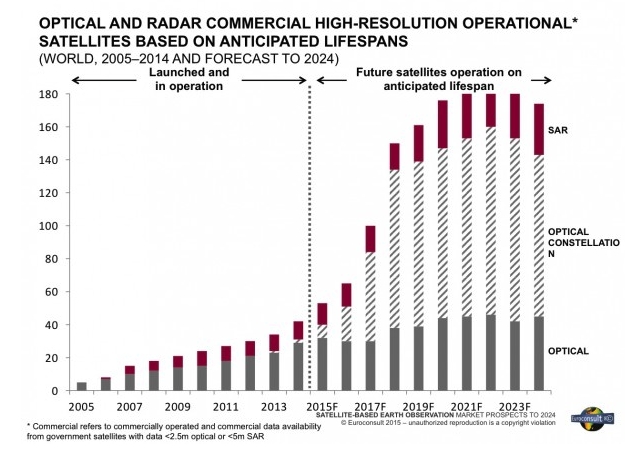 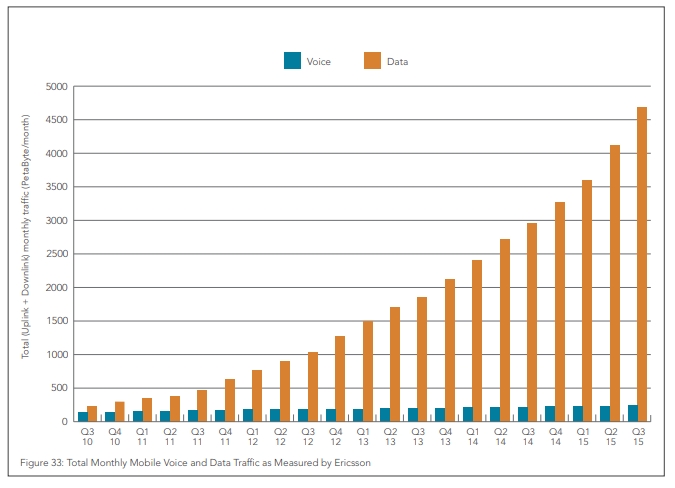 The Rise of Mobile Data
Continuing  increase Space based High Resolution Data
A Few Characteristics
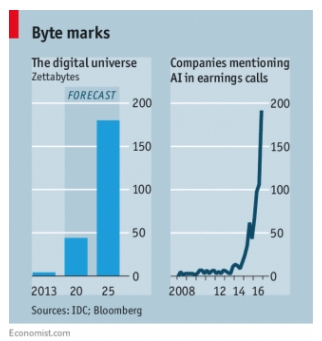 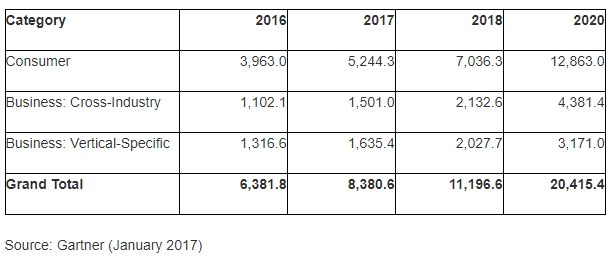 IOT Predicated Install base in Billions- In Situ data is exploding!
Bigdata Data and AI
A Few Characteristics
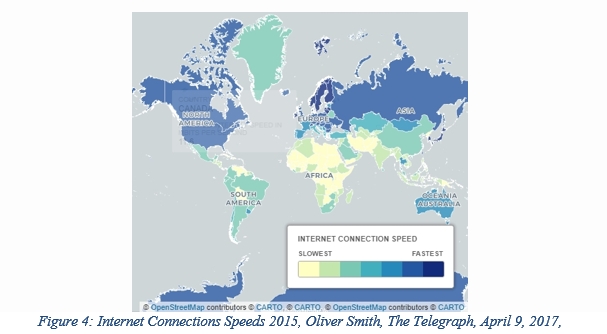 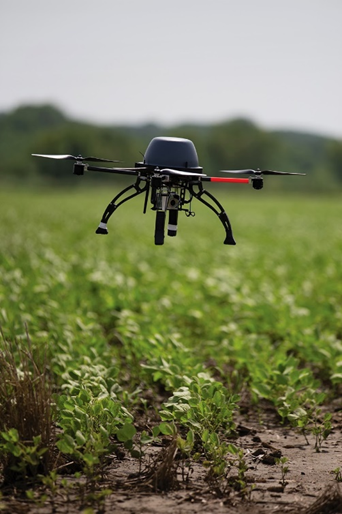 Internet speeds ,  bandwidth and the Digital  Divide
Unmanned and Remotely operating systems
A Few Characteristics
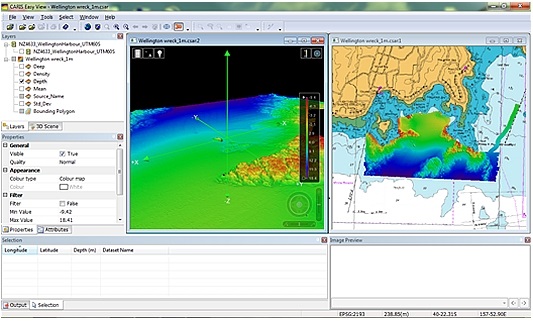 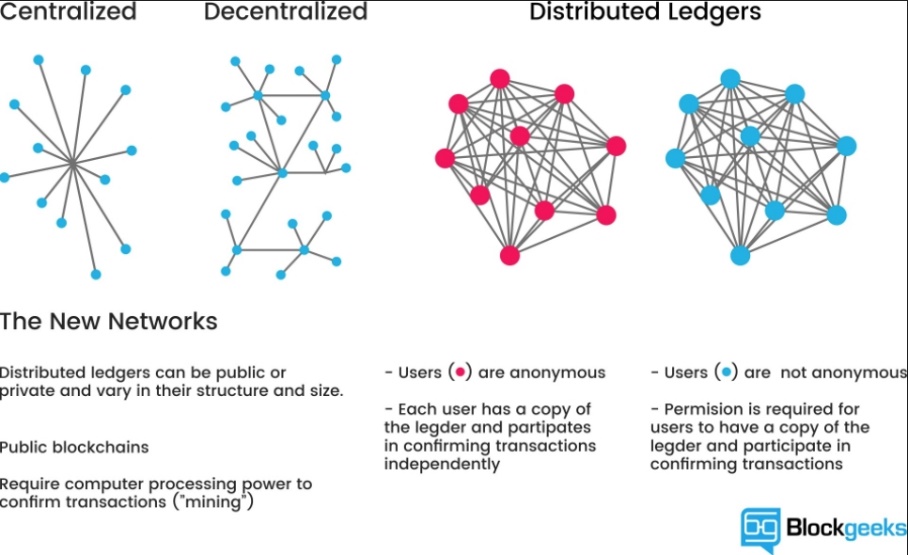 Point Clouds/Cross Domain harmonisation
Distributed Ledgers and Location
Increased Collaboration
Understanding what is next requires increased collaboration and innovation
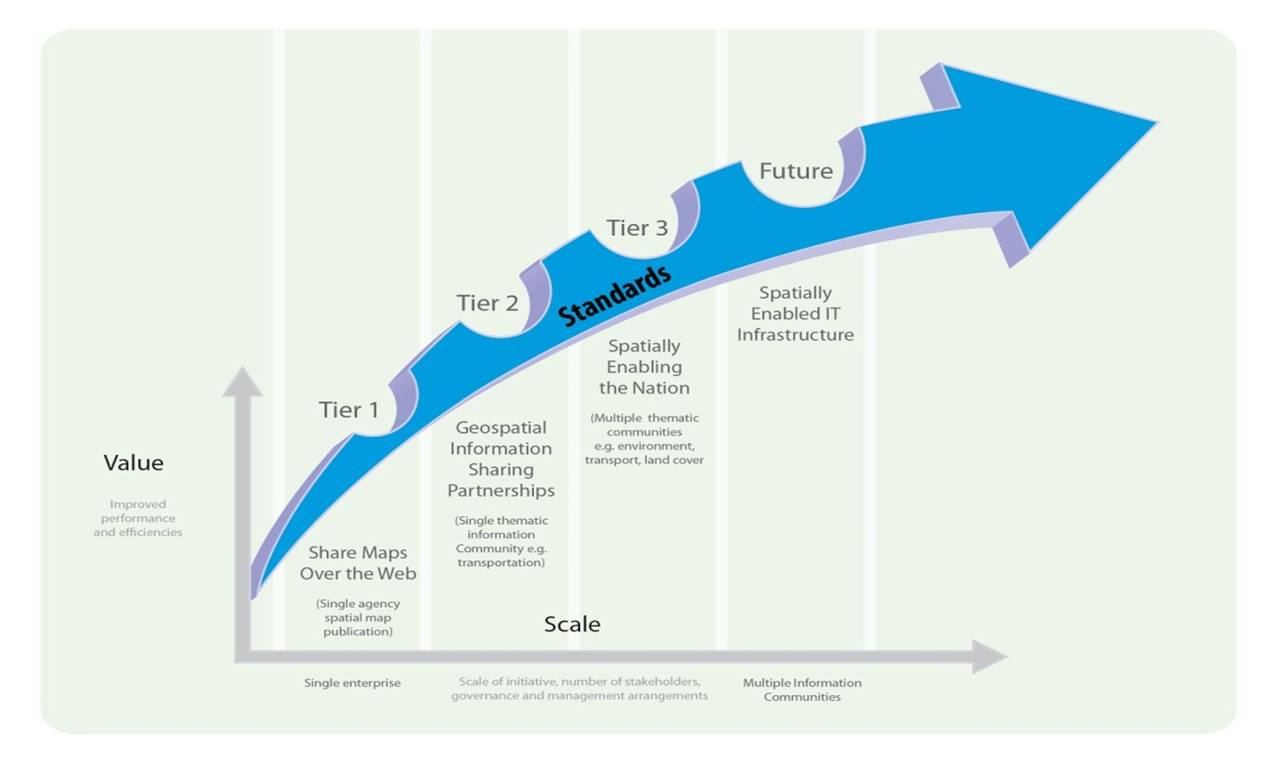 UN-GGIM SDI Standardisation Maturity Model
In the context of evolving SDI…
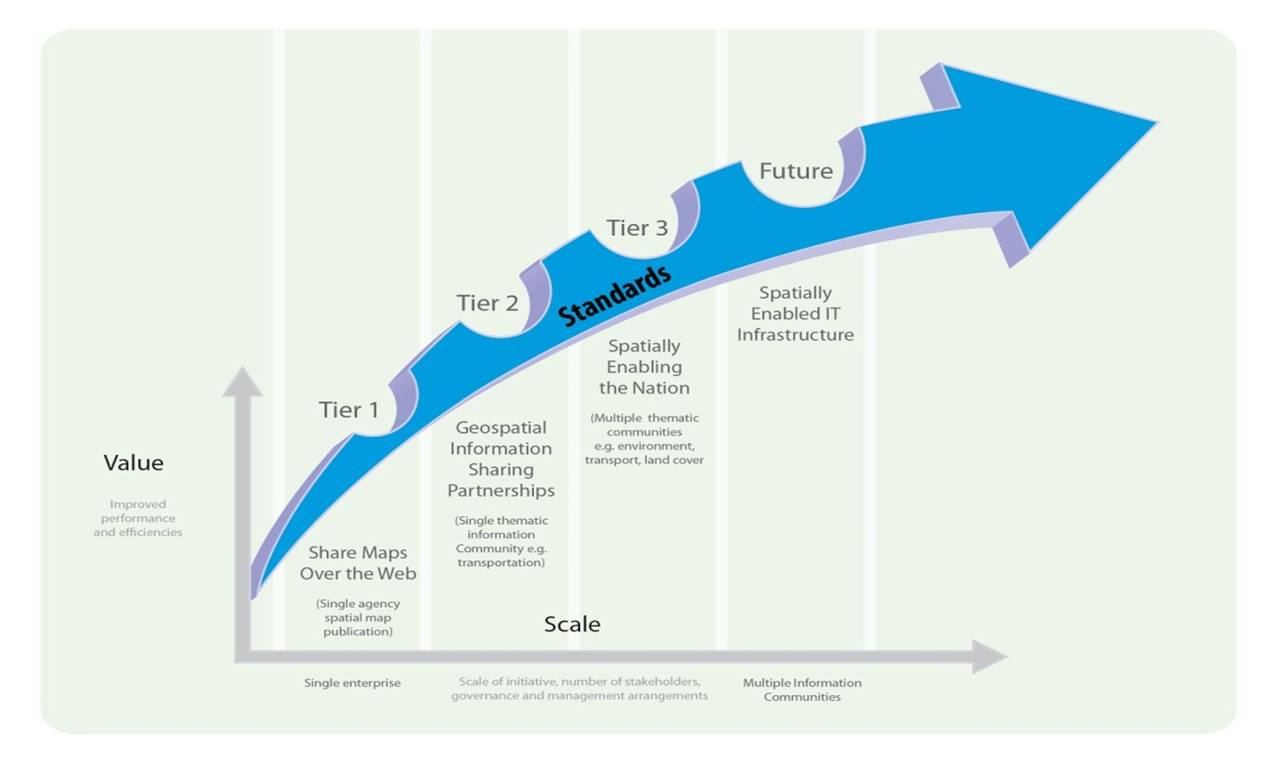 But we  want to be here
My SDI  is here
As a Community, 
how do we get “There”
UN-GGIM SDI Standardisation Maturity Model
….And all Things Open and Proprietary
Open Source 
and 
Proprietary
OGC, ISO, 
others
Copyright © 2014 Open Geospatial Consortium
It’s a Big (and Expanding) Tent – Room for all!
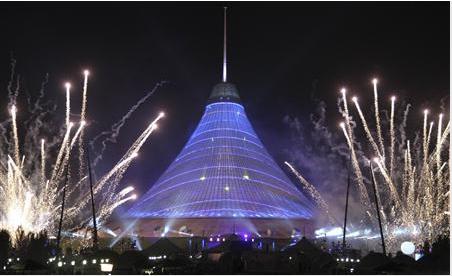 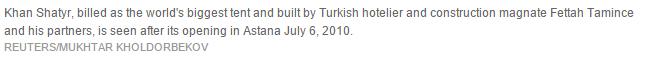 Thank You
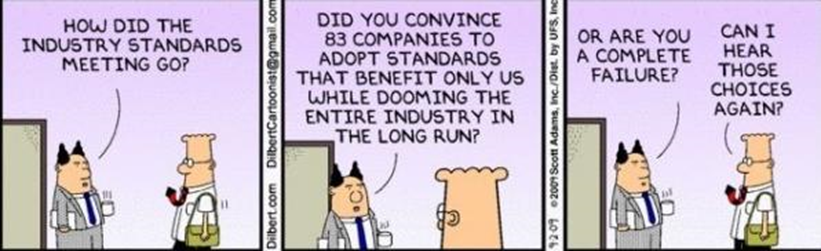 Trevor Taylor, Director, Member Services, Asia and the Americas, OGC, ttaylor@opengeospatial.org